Employment and the Just Transition
Building a Just Transition Conference,
Tullamore,
April 30th 2019
Paul Goldrick-Kelly
Nevin Economic Research Institutepaulgk@nerinstitute.netwww.NERInstitute.net
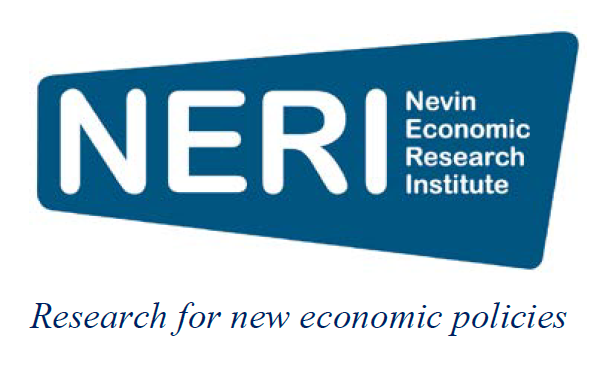 Introduction
Peat has been an important part of the Midlands economy for some time.

But continued peat production/use will entail substantial fiscal and environmental costs.

The idea of the Just Transition is that the shift from peat should be done fairly.

These workers, their families and their communities need other options…..
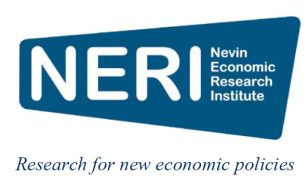 Making a Living
Can we replace the jobs that must be phased out?

Yes! The scope for new jobs can replace existing jobs and add new ones. BnM has a role here.

This should be a solution for the Midlands.

Within this report, we point to a number of sectors where this can occur.
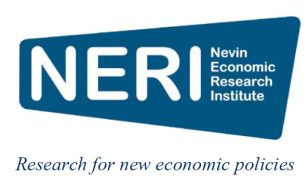 New Employment Examples
Retrofit of the existing building stock

Renewable generation

Knock on effects through demand: retail etc.

A great deal of the employment could be centred in the Midlands itself.
Employment Potential
The Bigger Picture
Alongside the sectors already mentioned, the green transition should incorporate public transport and infrastructure.

There are benefits beyond the immediate employment offered (nothing to sniff at!)

Virtuous circle of development in the offing: better transport links, potential for offshoots in business, training, agglomeration effects.
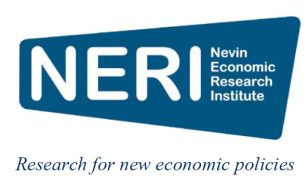 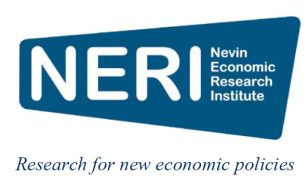 Just Transition Conference    April 2019